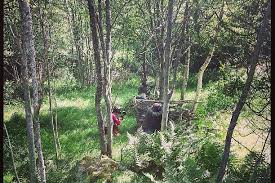 Paintball
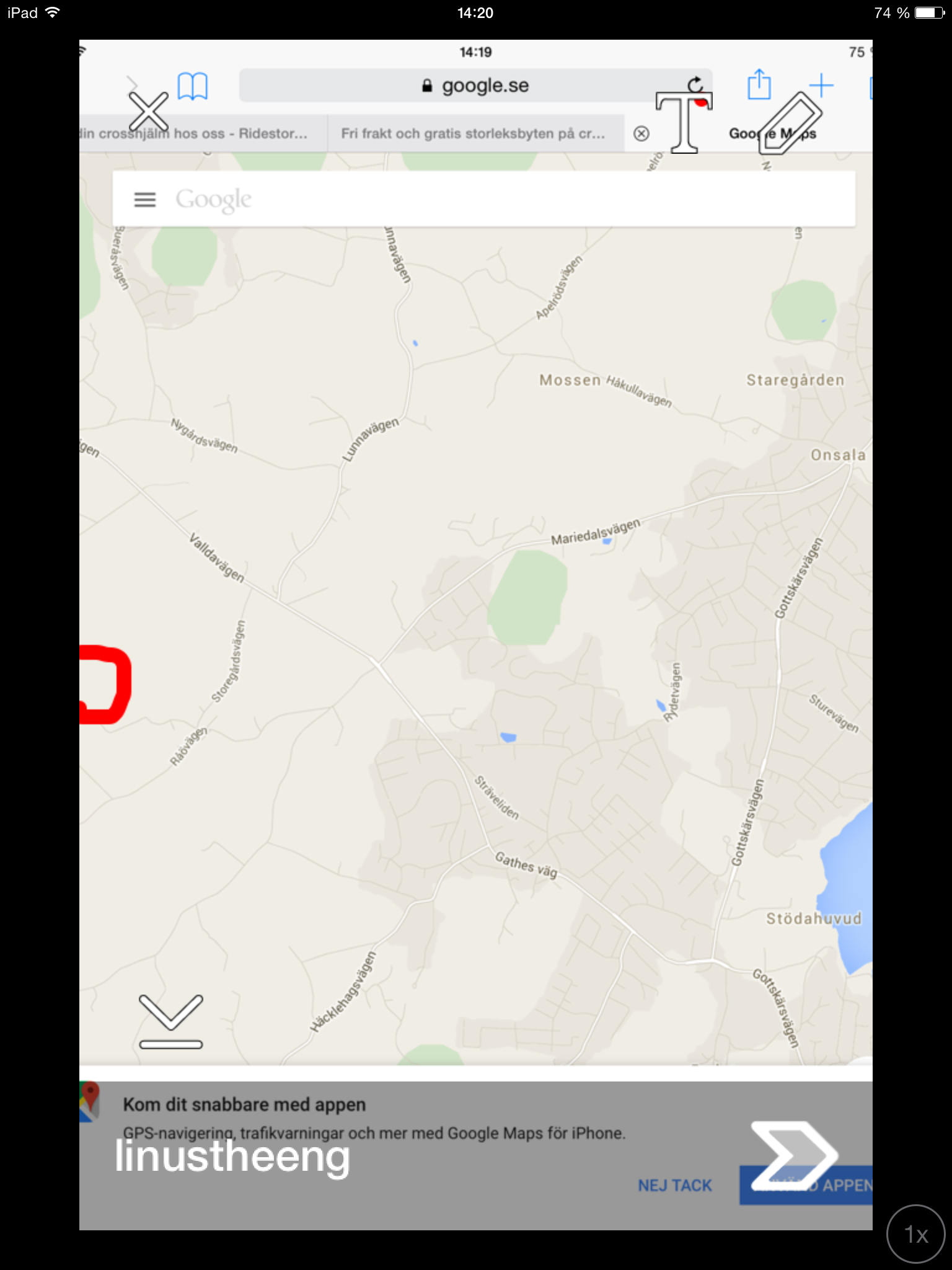 Il est situé près de Råö
Paintball
C'est un sport où on tire des boules de couleur à l'un à autre.